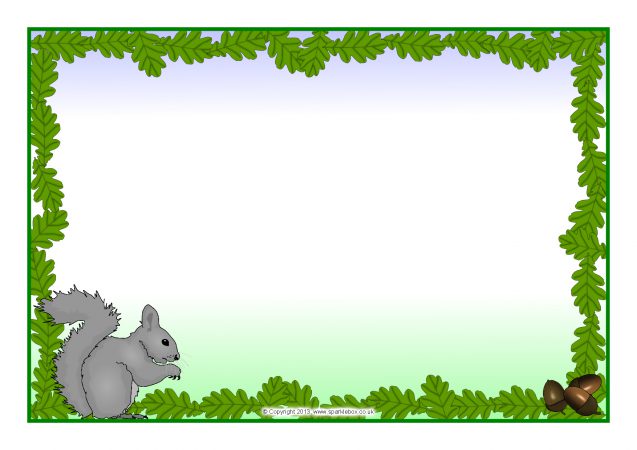 Y1 ScienceMonday 25th January
Objective: Name and compare types of mammals that live in different habitats.
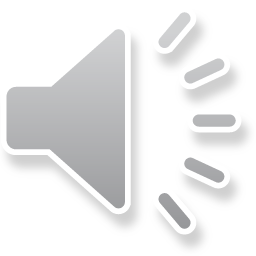 Woodland Habitat
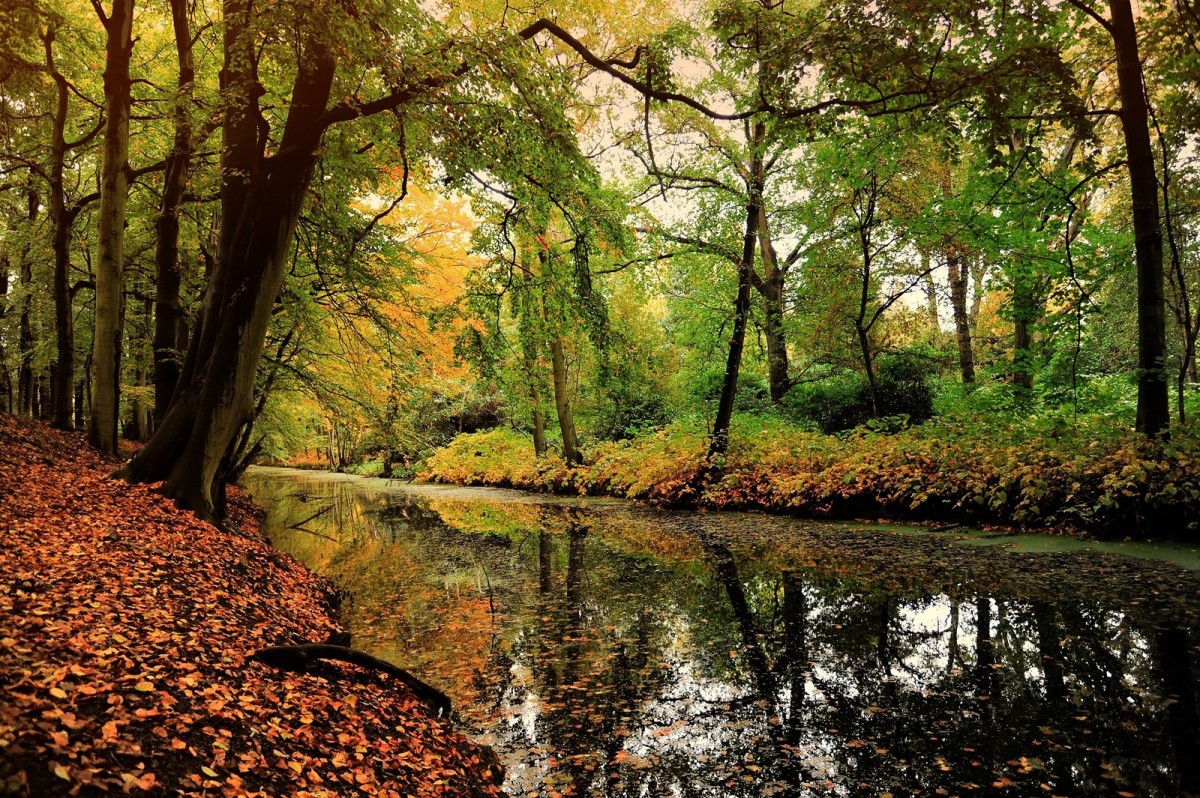 Which animals would you expect to find living in this woodland habitat?
Why do you think they might live here?
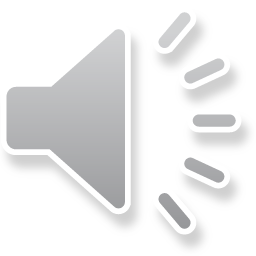 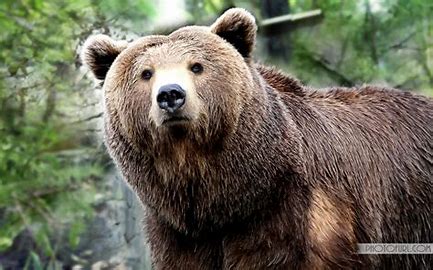 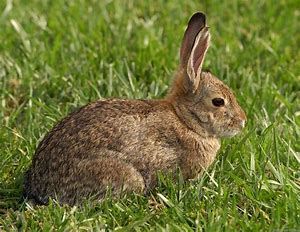 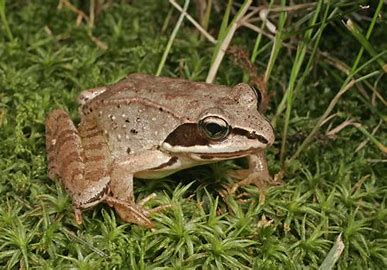 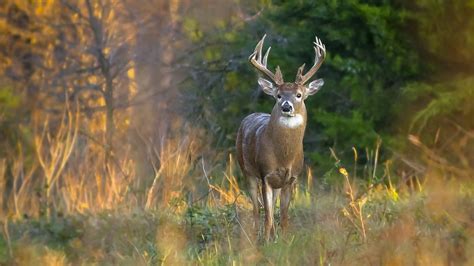 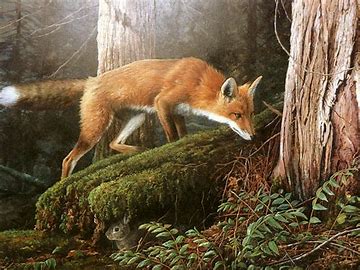 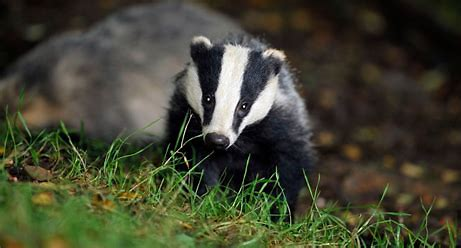 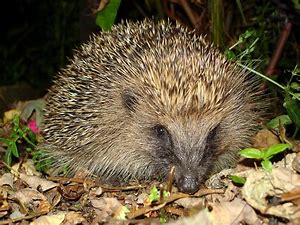 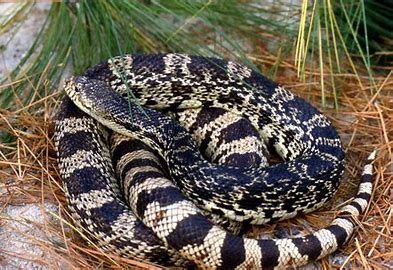 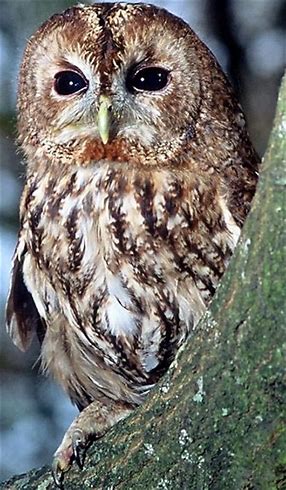 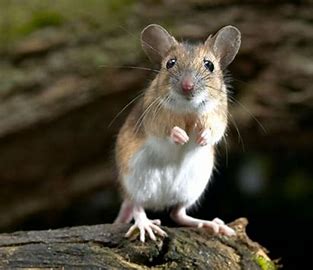 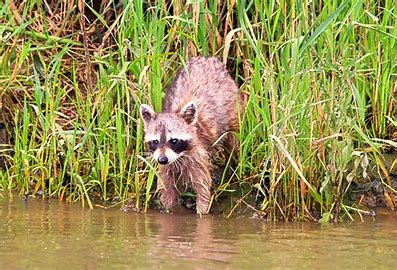 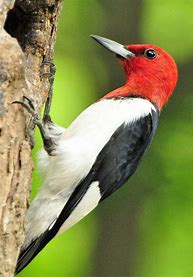 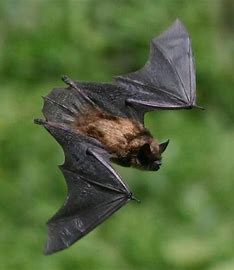 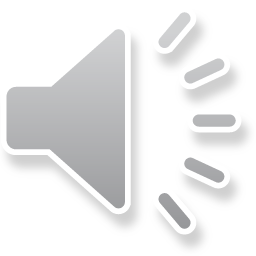 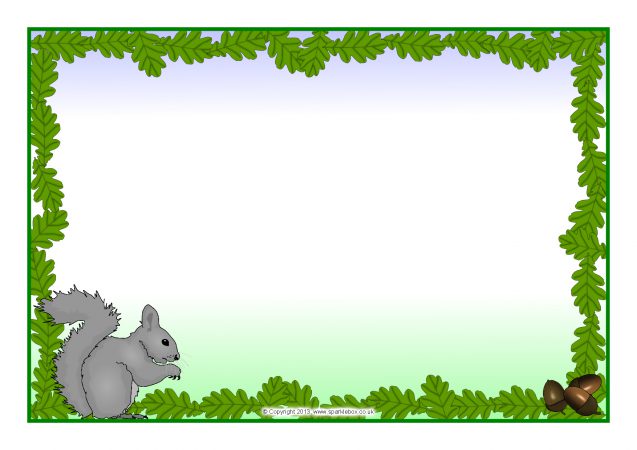 Animals who live in woodland habitats rely on the trees to give them what they need – shelter, food, and protection from other creatures. 

	They also use the streams and ponds to 	get water and (if they’re the sort of 	animal that eats them) fish.
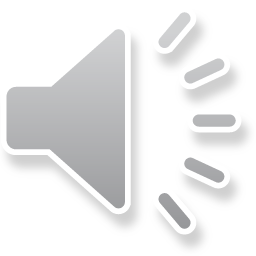 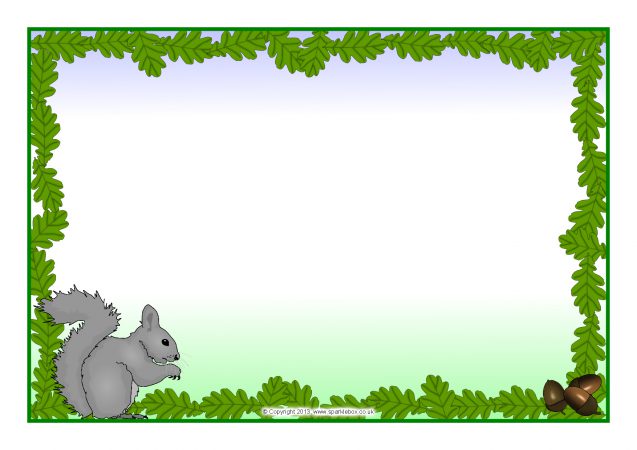 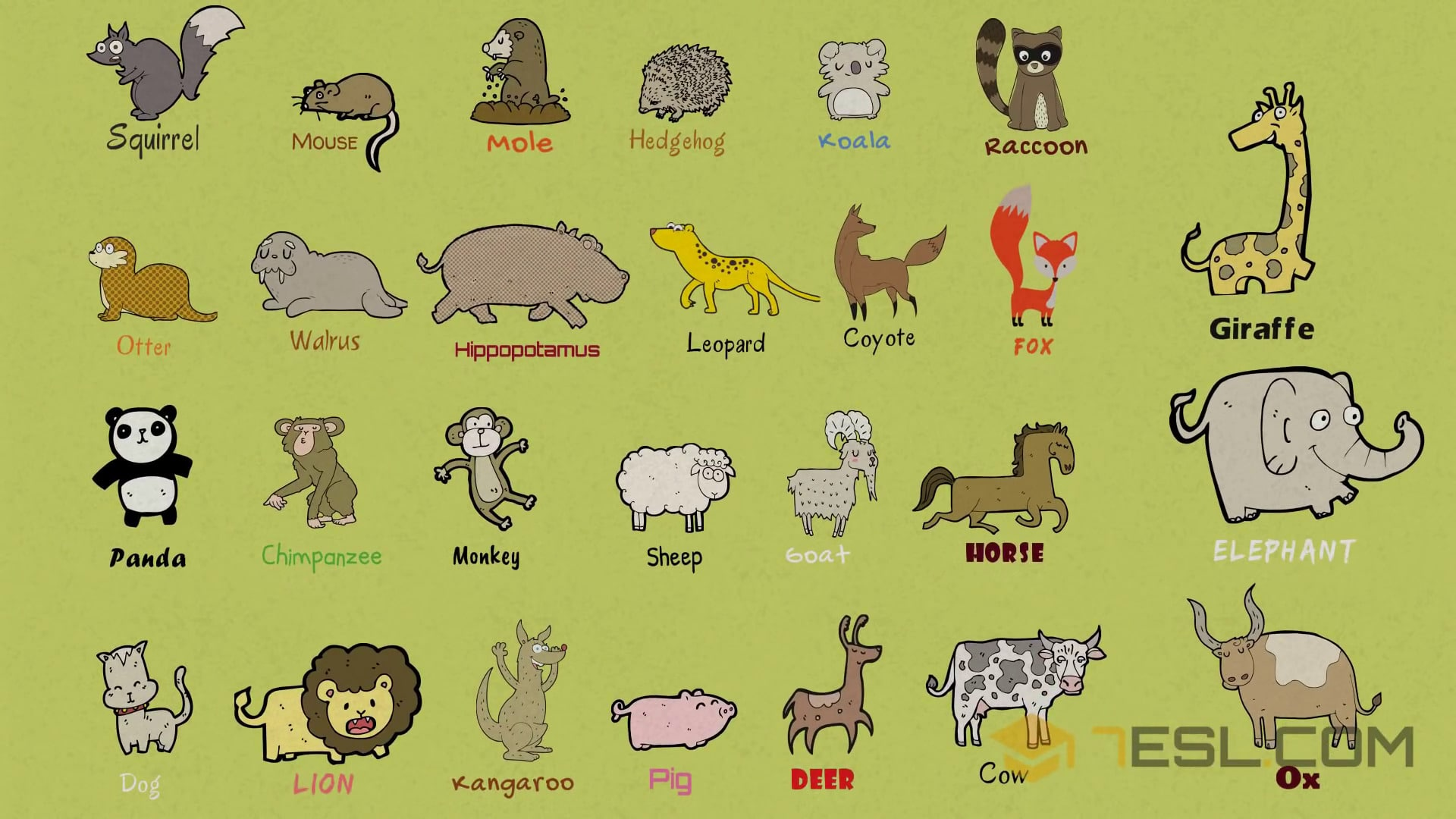 Some animals are called mammals.
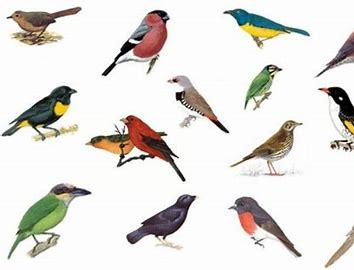 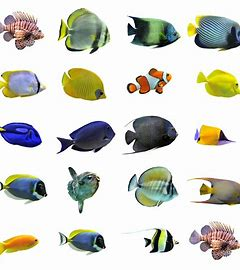 Mammals are different from fish                     and birds                               



and amphibians                              and invertebrates
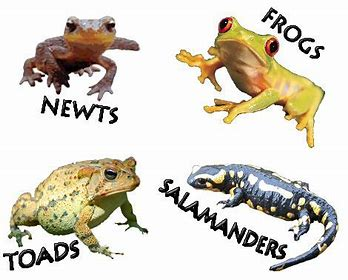 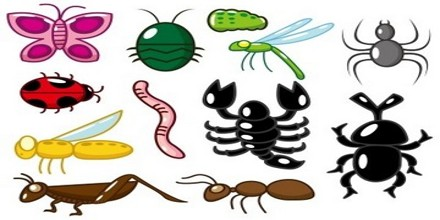 because: 
They have a backbone (also called a vertebra or spine).
They give birth to live babies who can breathe and move.
c)     They make milk to feed their babies when they are born.		
d)     They have hair or fur.
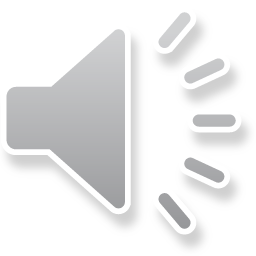 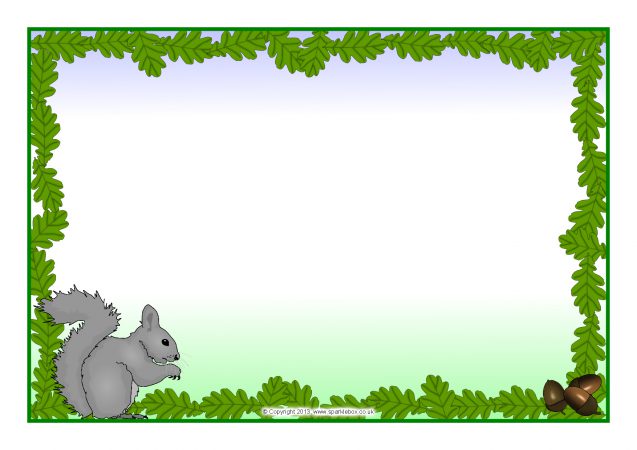 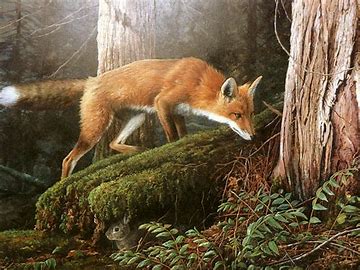 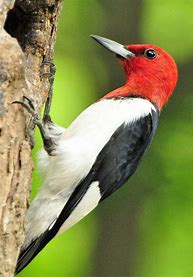 fox
hummingbird
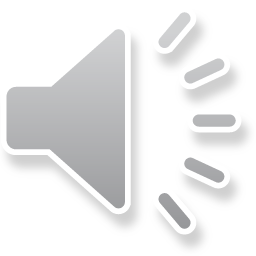 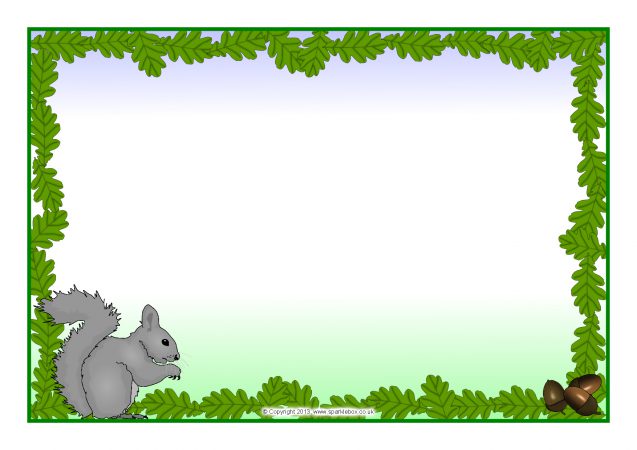 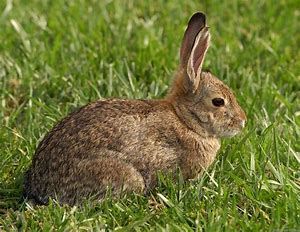 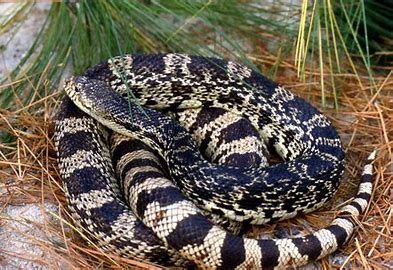 snake
rabbit
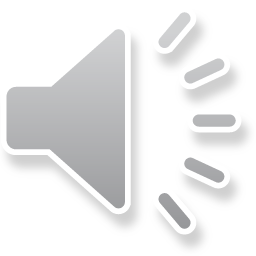 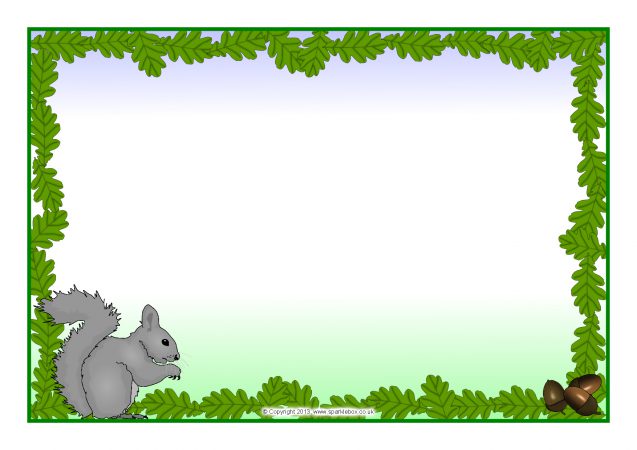 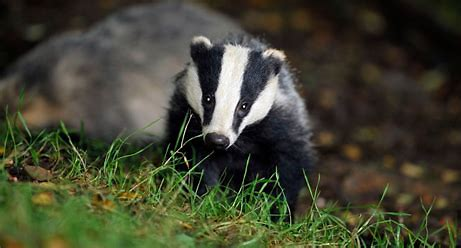 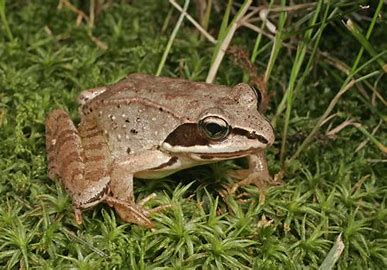 badger
frog
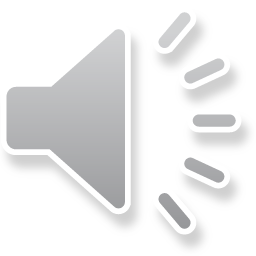 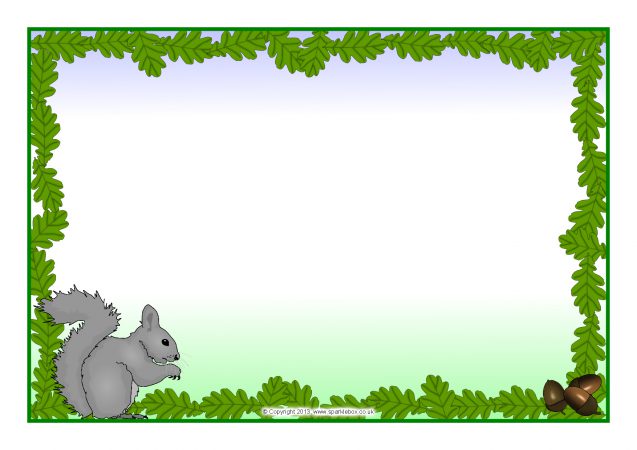 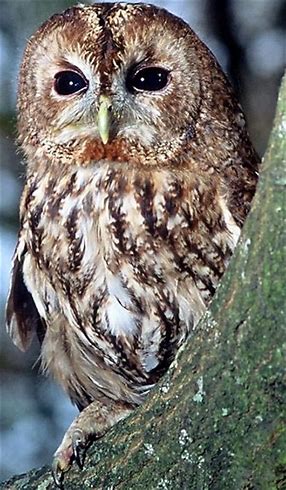 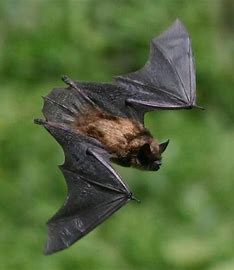 bat
owl
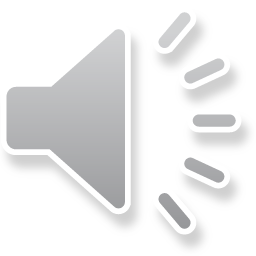 It is my favourite because ____________________________________________________________________________________________________________________________________________
Appearance
____________________________________________________________________________________________________________________________________________
My name is _______________________________
My favourite mammal is a/an 
_______________________________
Habitat
____________________________________________________________________________________________________________________________________________
Did you know?
____________________________________________________________________________________________________________________________________________
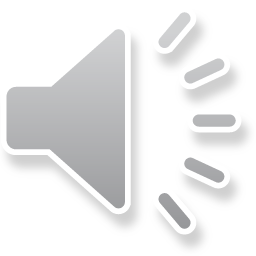 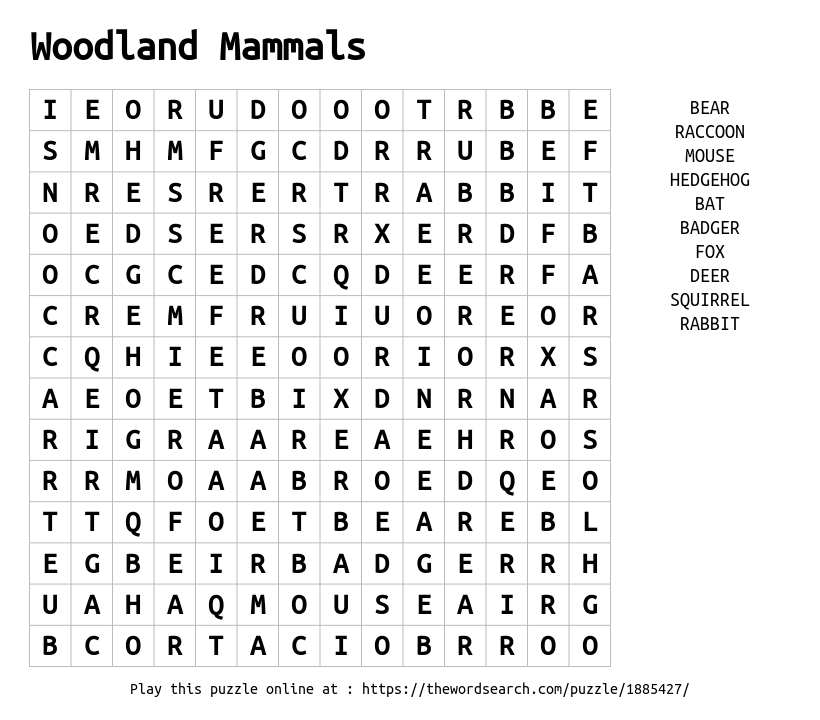 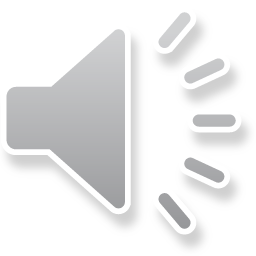